Представяне пред Общо събрание на акционерите
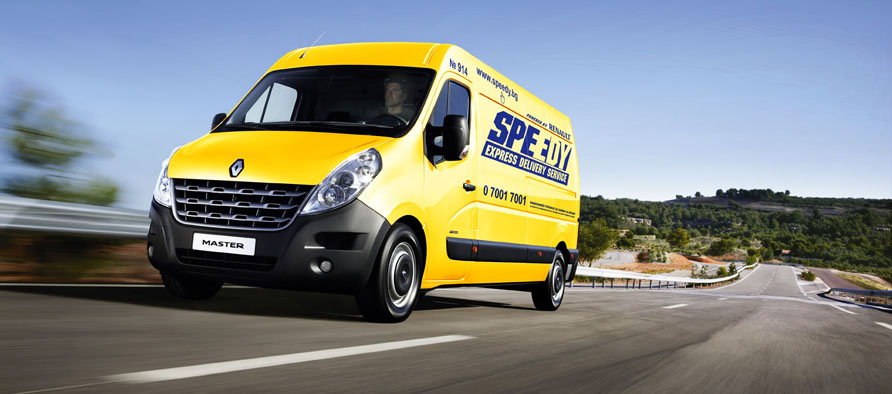 17 Май  2013 г.
ОСНОВНИ АКЦЕНТИ ПРЕЗ 2012 г.
Спиди реализира висок ръст на приходи и печалба в предизвикателна пазарна среда
Продължи развитието и предлагането на нови продукти
Значително се разшири капацитета на логистичните хъбове
Запази се стабилното финансово състояние и високата рентабилност
УСПЕШНО ИЗПЪЛНЕНИЕ НА СТРАТЕГИЯТА
Отстояване на лидерската позиция

 Спиди остава най-големият доставчик на куриерски услуги в България

 Пазарният дял продължи да се увеличава за сметка на конкурентите
Ориентация към клиента и иновации в услугите

 Акцент върху структурирането на палетните услуги и международните доставки

 Стартира програмата Speedy Parcel Shop
Инвестиции в ефективност и гъвкавост

Над 800 000 лв. инвестиции в технологична инфраструктура
Спиди реализира висок ръст на приходи и печалба в предизвикателна пазарна среда
Силен органичен растеж
Приходи местен пазар, хил.лв.
Приходи външен пазар, хил.лв.
Брой пратки, в хил.
CAGR 17%
CAGR 14%
CAGR 47%
Оперативни разходи обвързани с продажбите
Устойчива структура на разходите, като с най-голям дял са разходите за персонал и външни услуги
Растящ нетен паричен поток
Спиди генерира висок свободен паричен поток, който дава възможност да се разпределя над 50% от печалбата като дивидент
Солидна финансова позиция
Високата рентабилност позволява да се финансира ускорения растеж и да се поддържа по-ниски нива на задлъжнялост
Основни финансови показатели
2011
2012
Ръст на приходите
17,2%
19,7%
Поддържане на висок ръст
EBITDA Margin
19,88%
20,27%
Постоянен тренд за подобряване
Рентабилност на нетната печалба
12,8%
14,0%
Рентабилност надхвърляща средното за сектора
Рентабилност на инвест. капитал
47,8%
51,9%
Изключително висока възвръщаемост на инвестираните средства
Печалба на акция
4,12 лв.
5,14 лв.
24,6% увеличение на печалбата в рамките на година
Дълг / Собствен капитал
0,54
0,56
Устойчива дългова структура
Текуща дивидентна доходност
5,68%*
Атрактивна дивидентна доходност
Цена / Печалба
10,22х*
* Цена към 31.12.2012 г.
Очаквания за 2013 г.
Пазарна среда
Бумът в електронната търговия и аутсорсването на логистични услуги от бизнеса са двигател на растеж в куриерските услуги

 Анемичната икономика не позволява значителен ръст в пощенския пазар и през настоящата година
Приходи
Планираният за текущата година ръст на приходите е в рамките на 10%

 Развитието на нови продукти и сегменти, като палетния бизнес и международните доставки са с основен принос в развитието ни
Разходи и инвестиции
Насочването на част от дейностите към подизпълнители ще доведе до промени в структурата на разходите

 Планирани са инвестиции в размер на 6 – 6,5 млн.лв., 60% от които в транспортни средства
Рентабилност
Инвестициите в ефективност и предприетите реорганизации ще запазят темпа на плавно подобряване на оперативния маржин
БЛАГОДАРЯ ЗА ВНИМАНИЕТО!
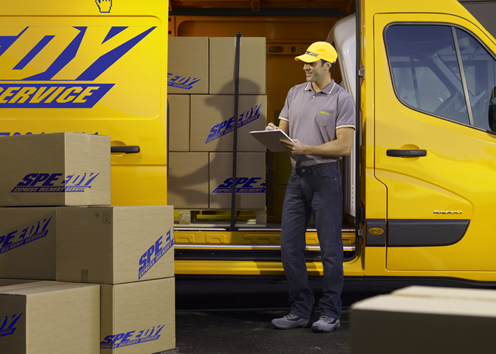 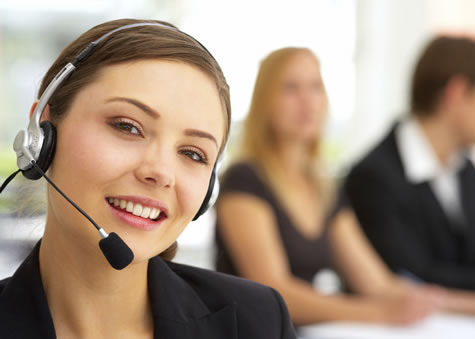 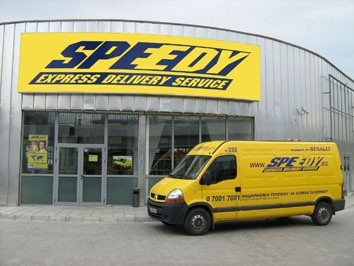